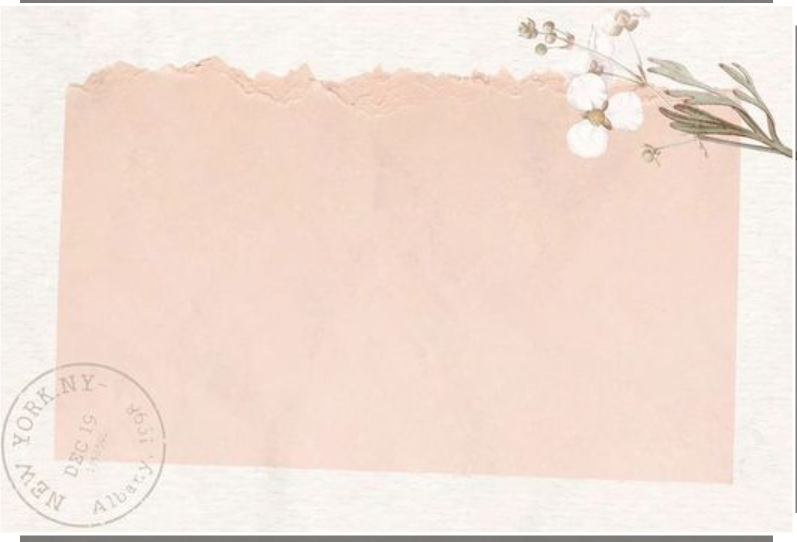 CHÀO MỪNG CÁC CON
ĐẾN VỚI TIẾT HỌC
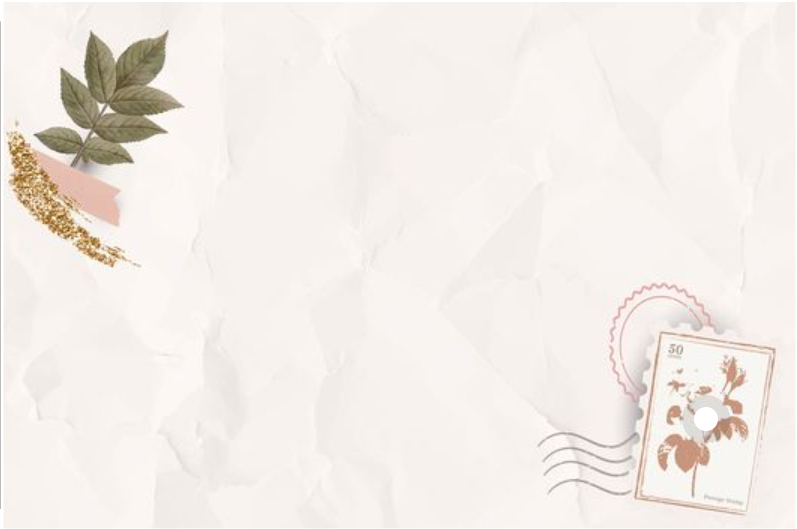 Toán
Luyện tập (54)
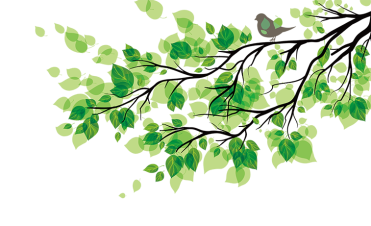 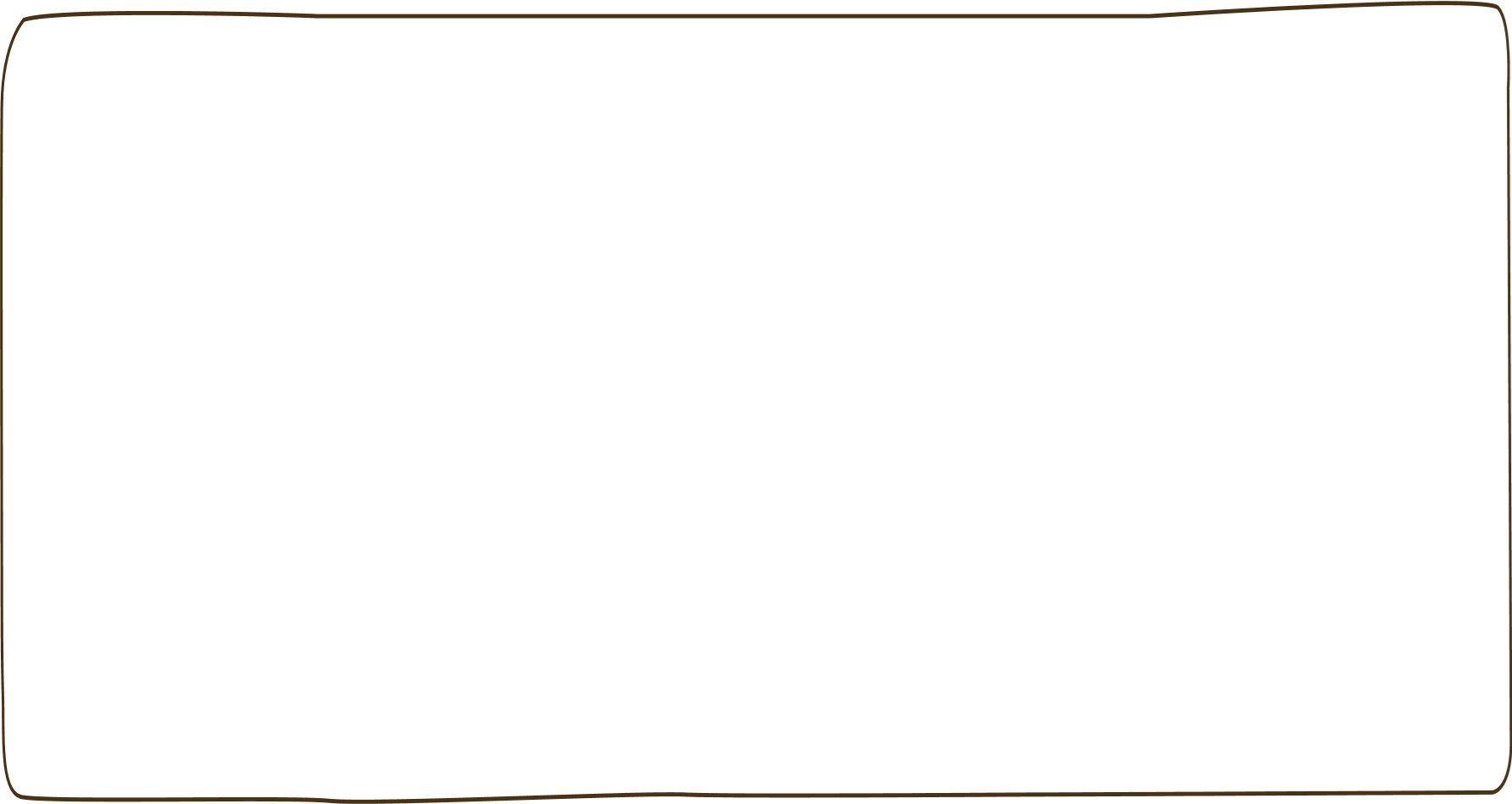 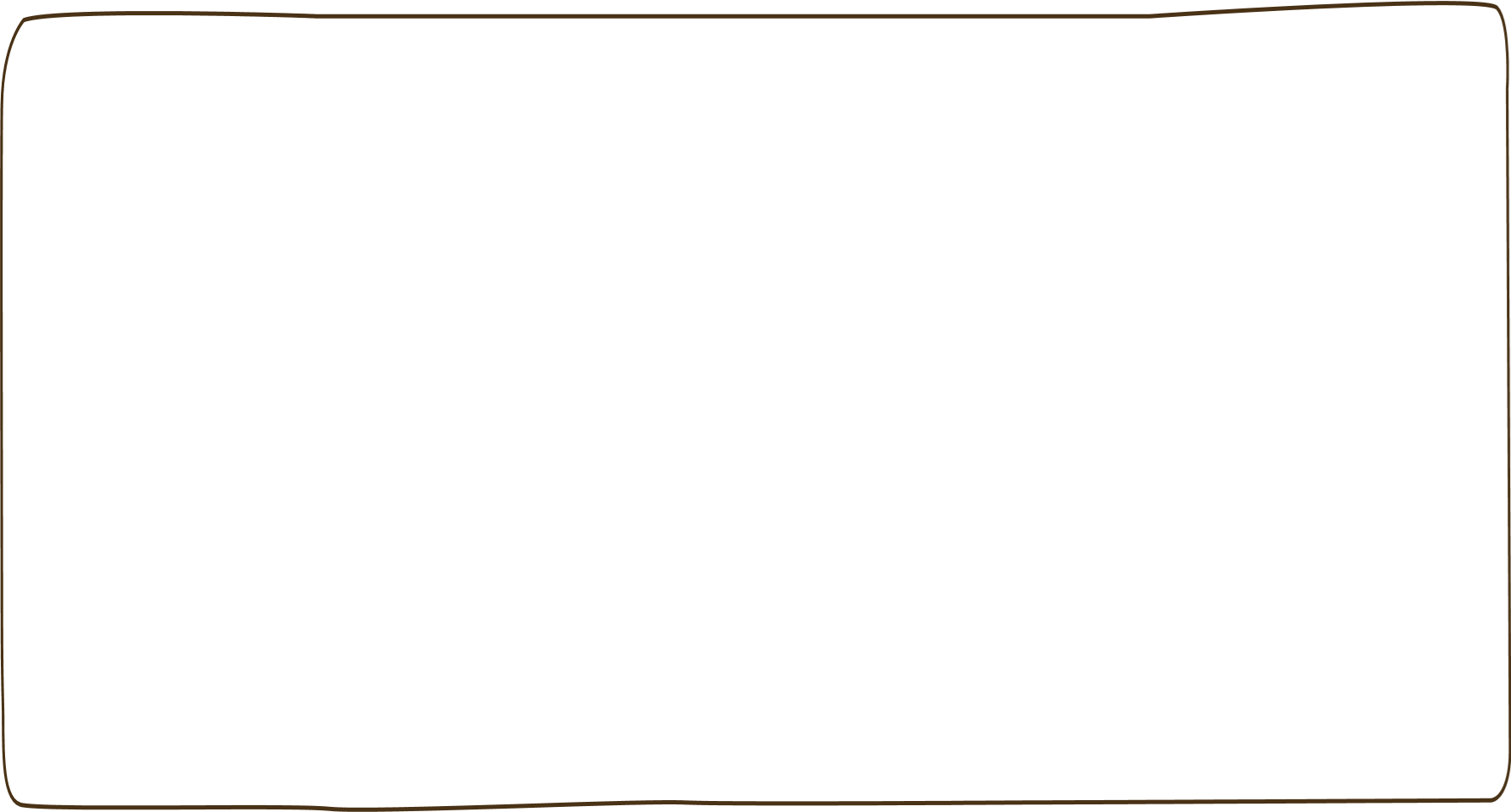 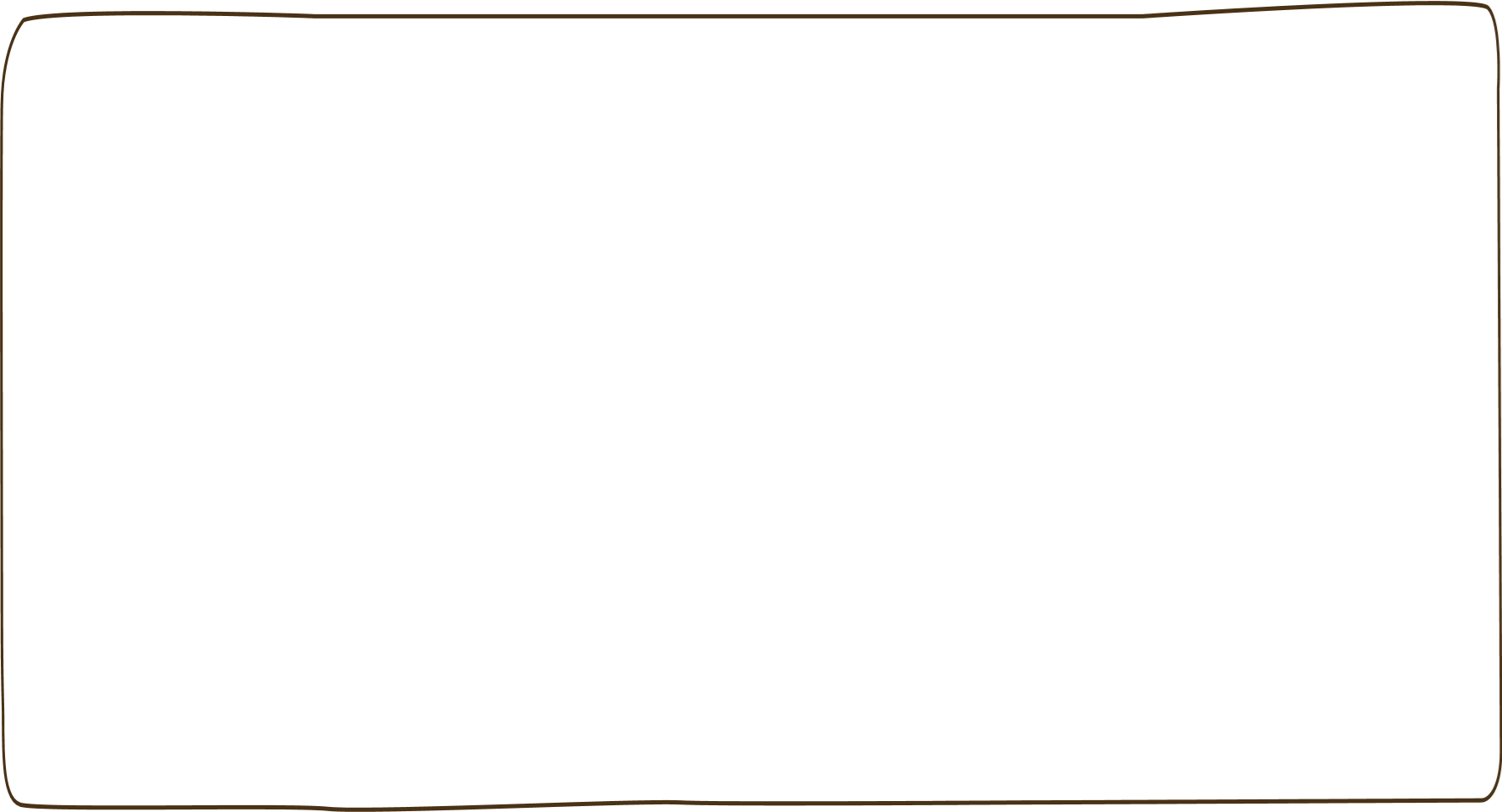 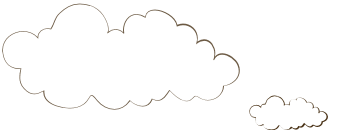 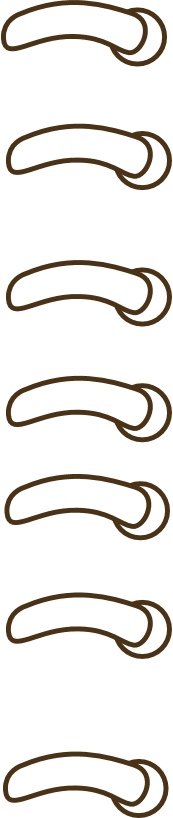 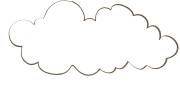 Yêu cầu cần đạt
- Nắm được cách so sánh số có 2 chữ số  với số có 3 chữ số và số có 3 chữ số với số có 3 chữ số.
- Vận dụng so sánh các số trong tình huống  thực tế .
-  Phát triển các năng lực toán học.
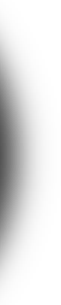 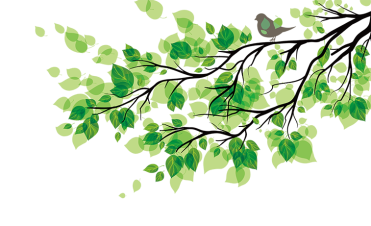 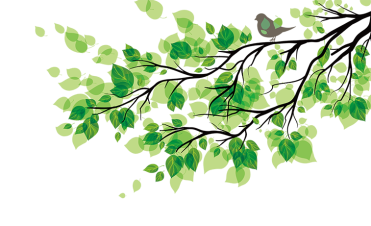 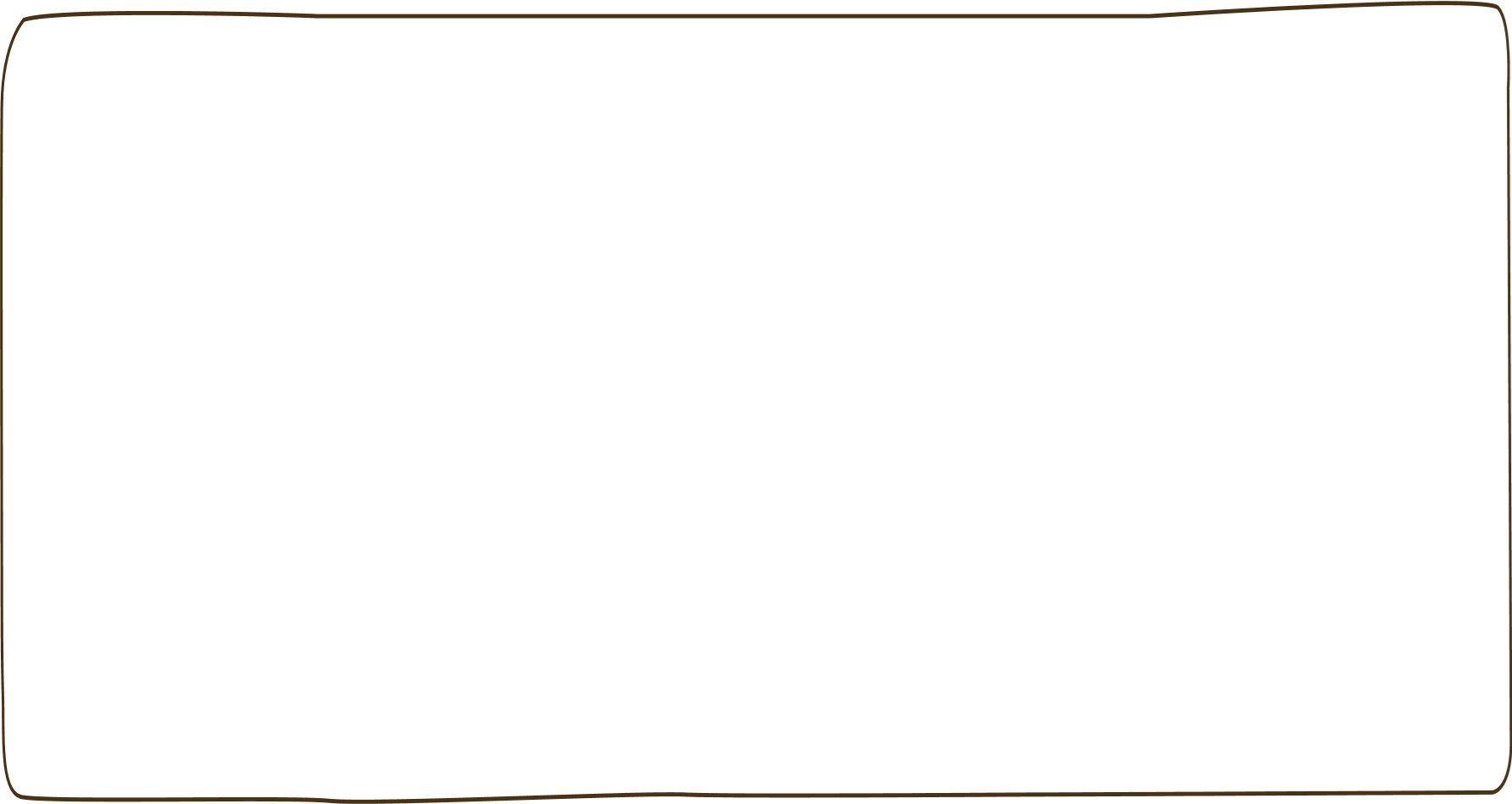 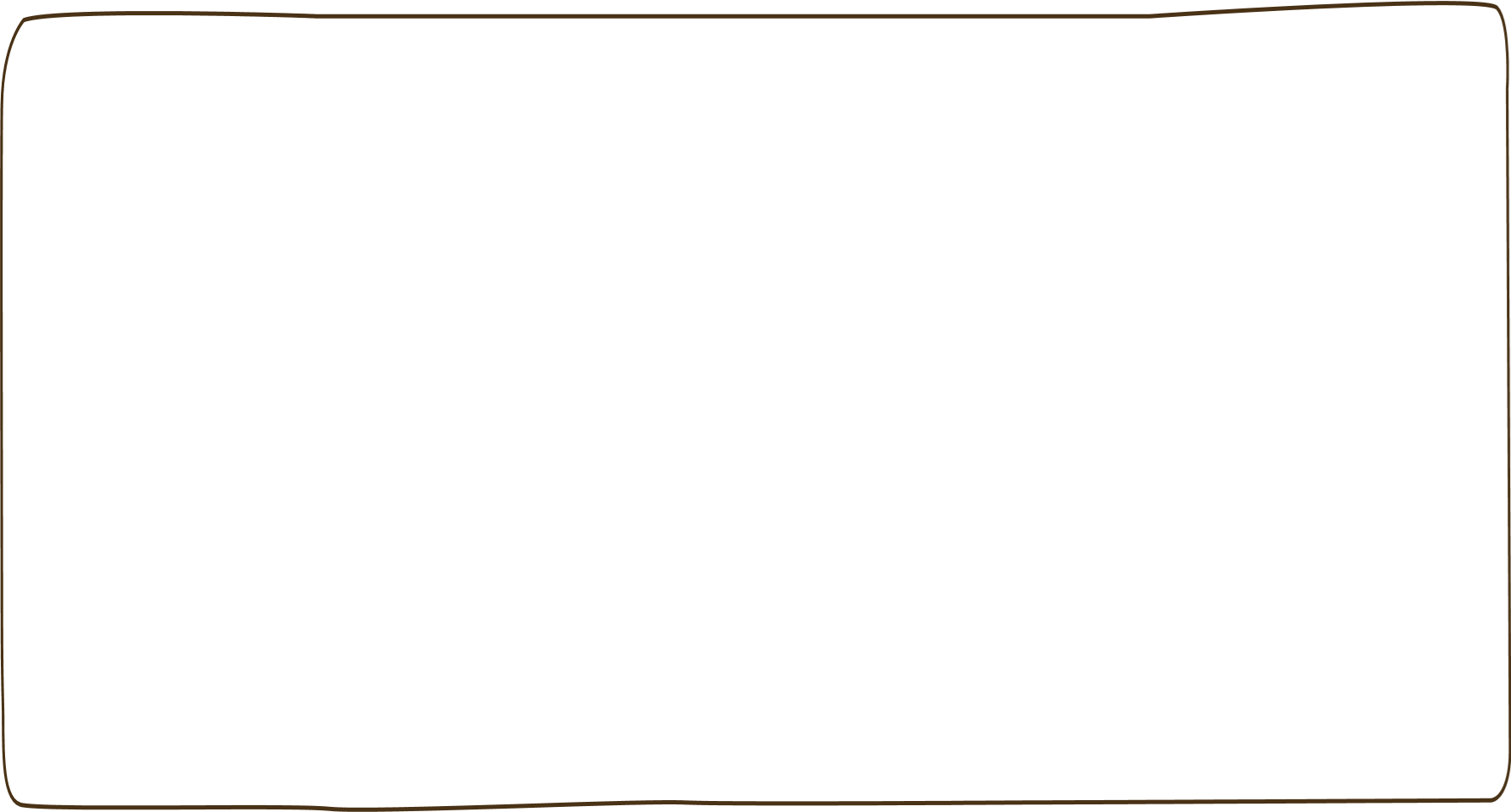 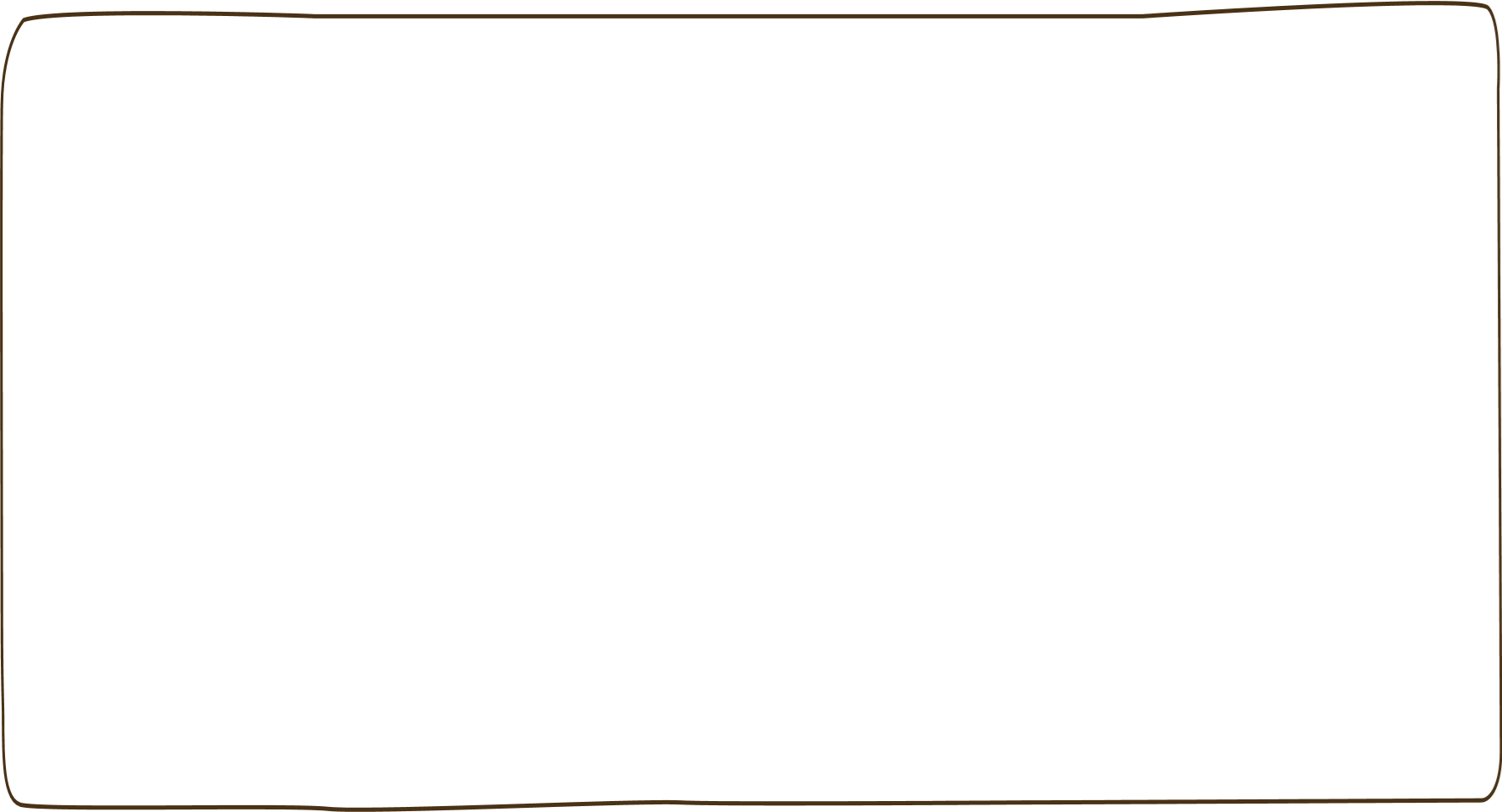 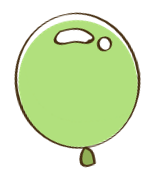 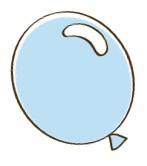 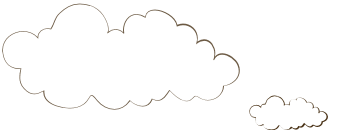 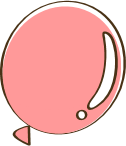 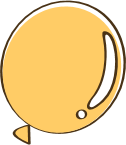 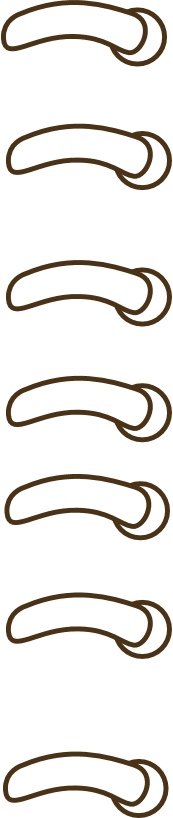 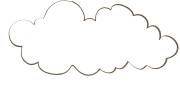 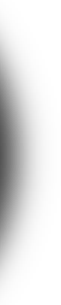 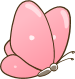 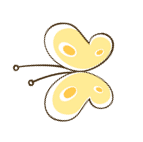 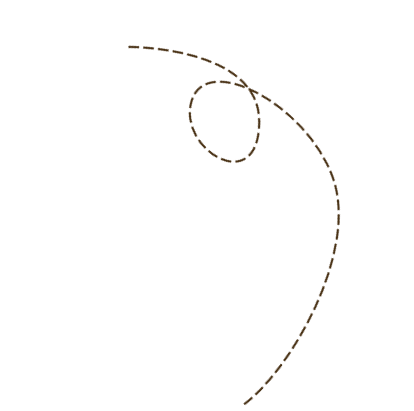 Luyện tập
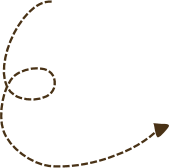 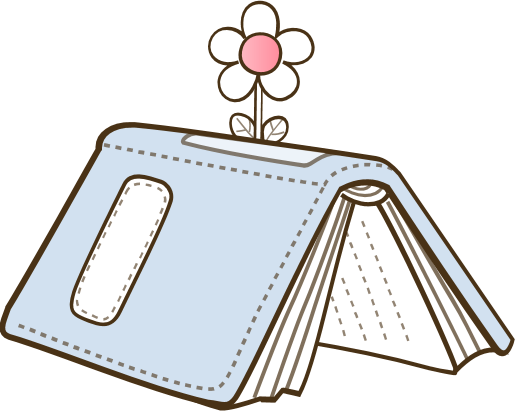 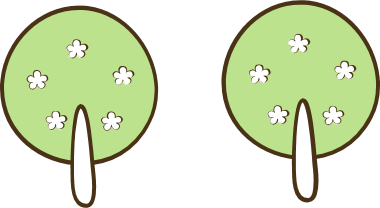 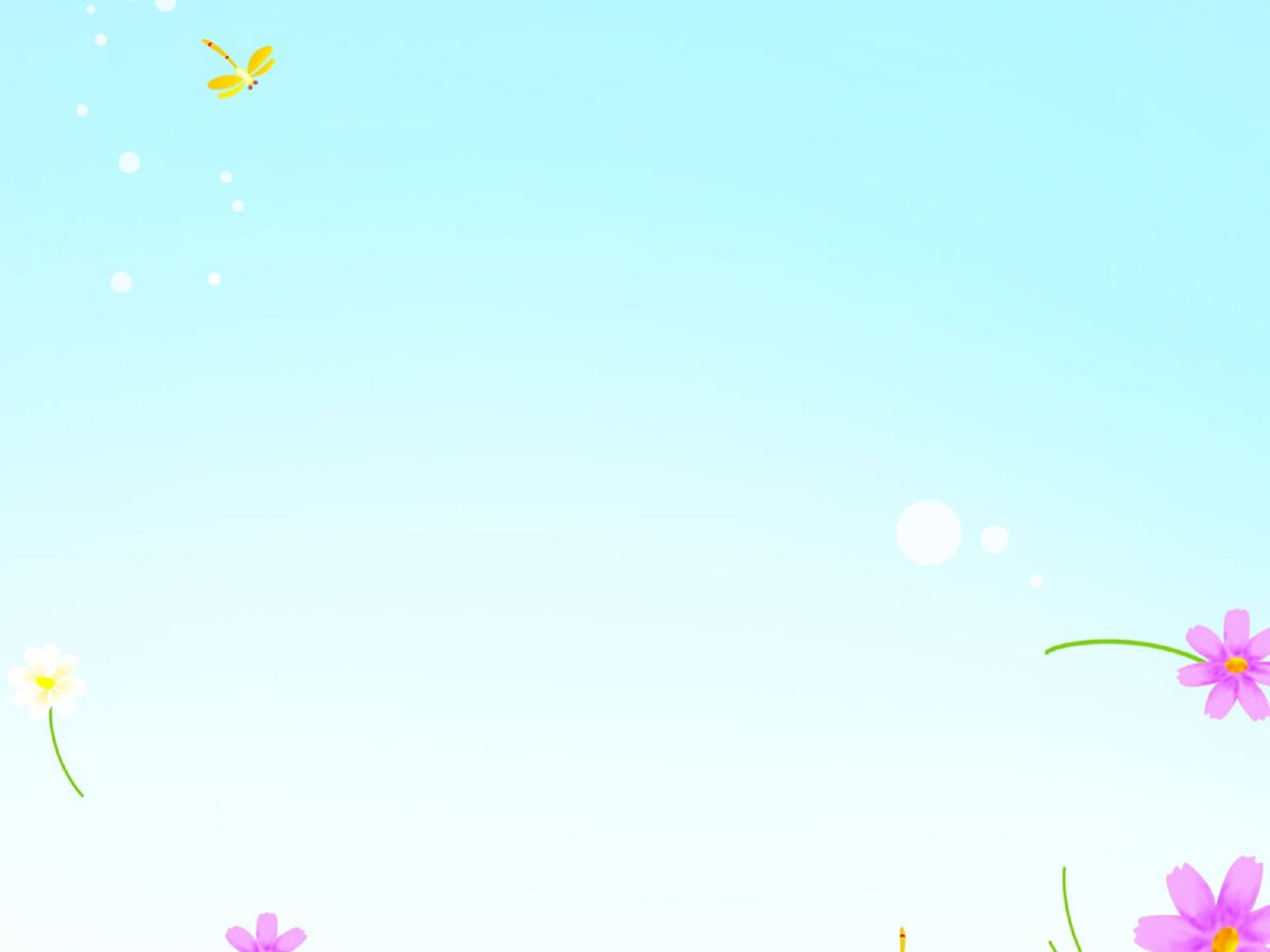 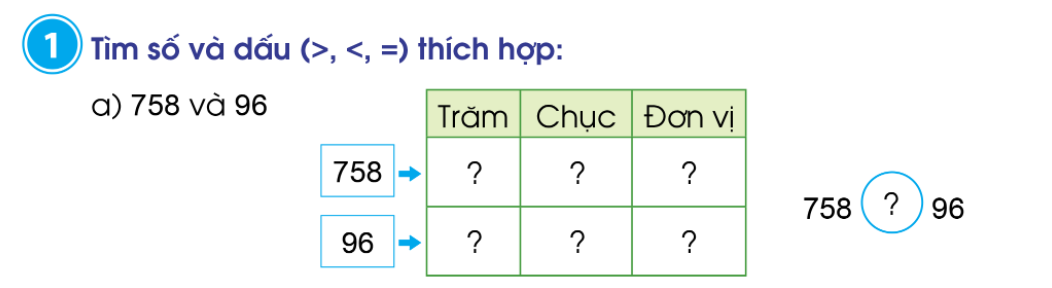 5
8
7
>
9
6
0
Số 758 gồm mấy trăm, mấy chục, mấy đơn vị?
Số 758 gồm 7 trăm, 5 chục, 8 đơn vị.
Số 96 gồm mấy chục, mấy đơn vị?
Số 96 gồm 9 chục, 6 đơn vị.
Vậy số nào có nhiều chữ số hơn số đó sẽ lớn hơn.
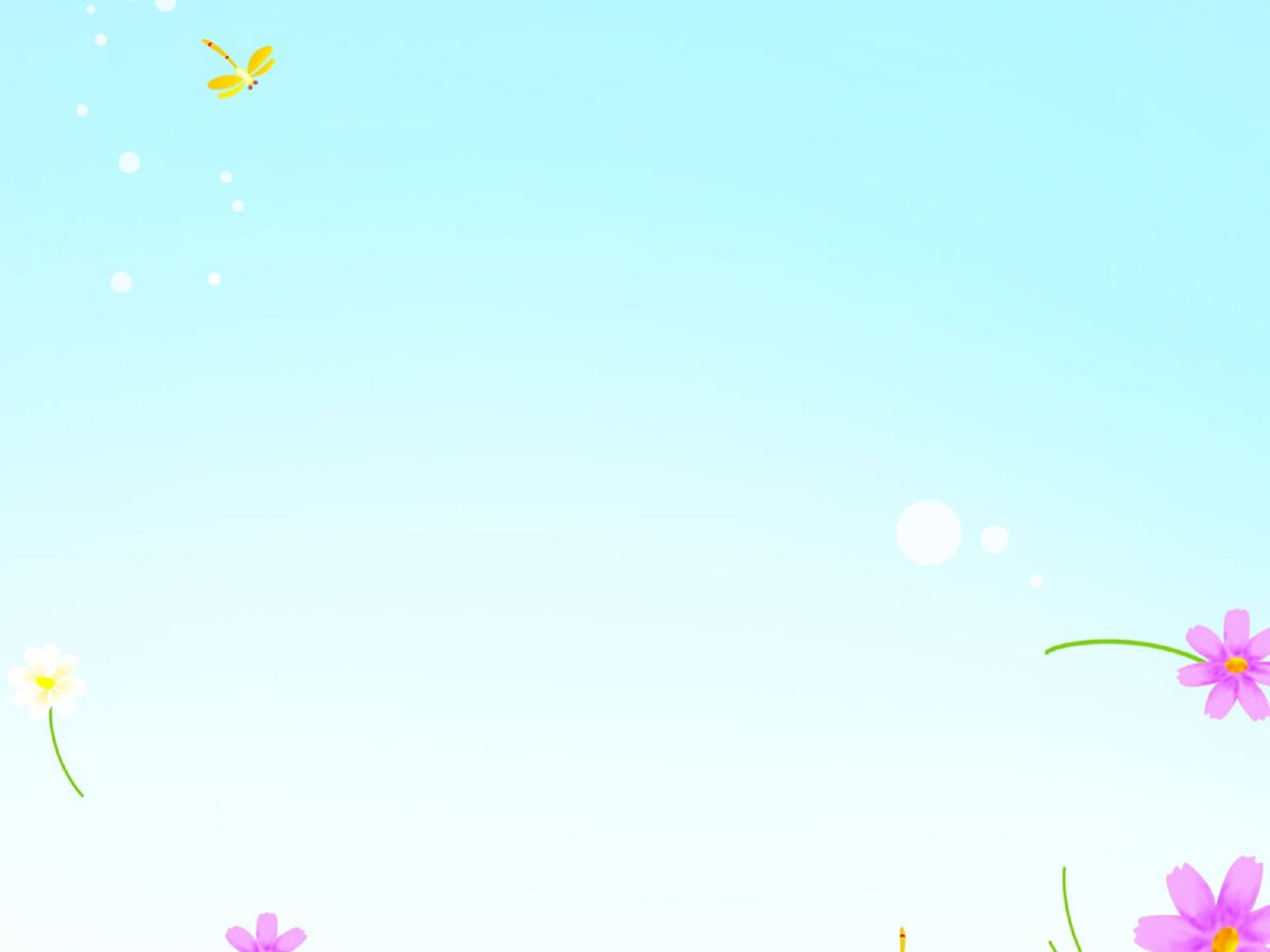 KIẾN THỨC CẦN NHỚ
- Khi so sánh các số, số nào có nhiều chữ số hơn thì lớn hơn.
- Số nào ít chữ số hơn thì nhỏ hơn (bé hơn).
- Nếu số các chữ số bằng nhau thì ta so sánh số trăm, số chục, số đơn vị.
Ví dụ: 758 là số có 3 chữ số.
           			            3 chữ số nhiều hơn 2 chữ số nên 758 > 96.
            96 là số có 2 chữ số.
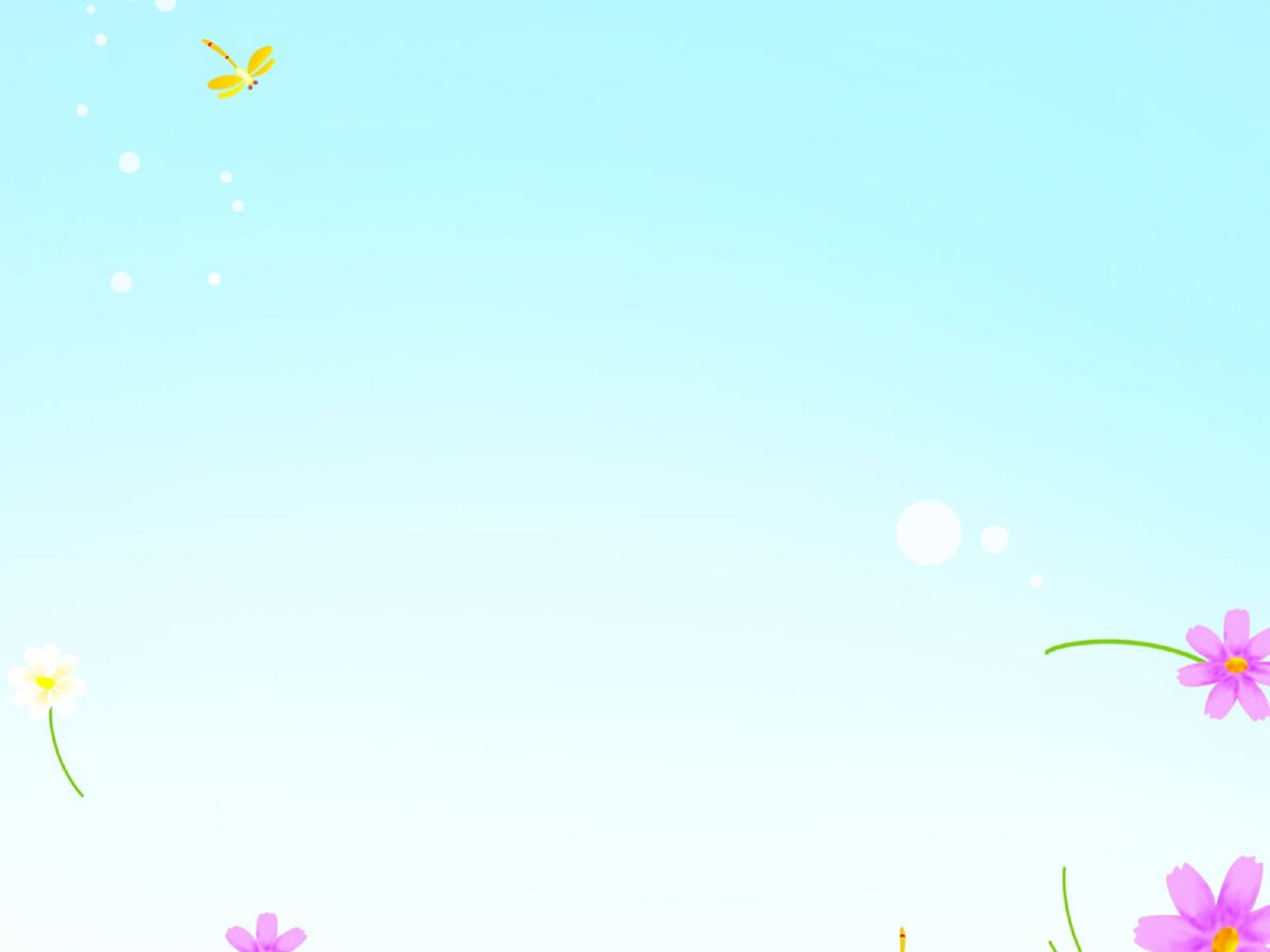 Hãy áp dụng kiến thức vừa học để làm câu b, c.
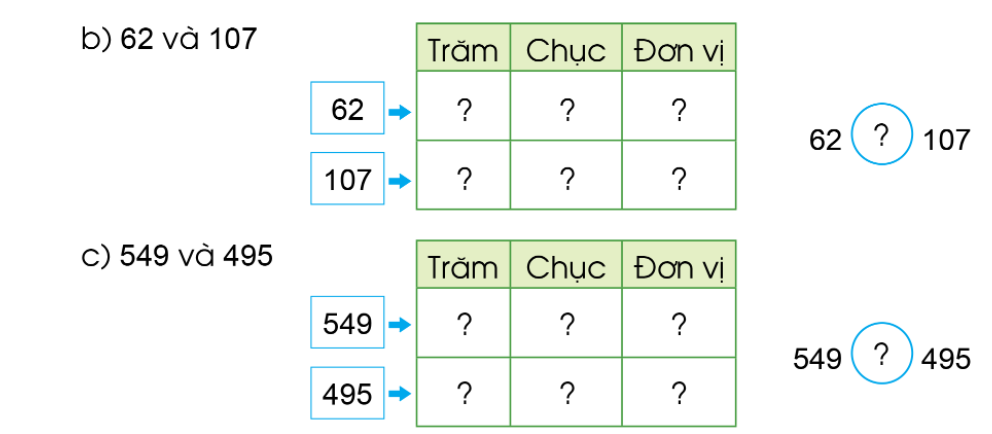 2
6
>
7
1
0
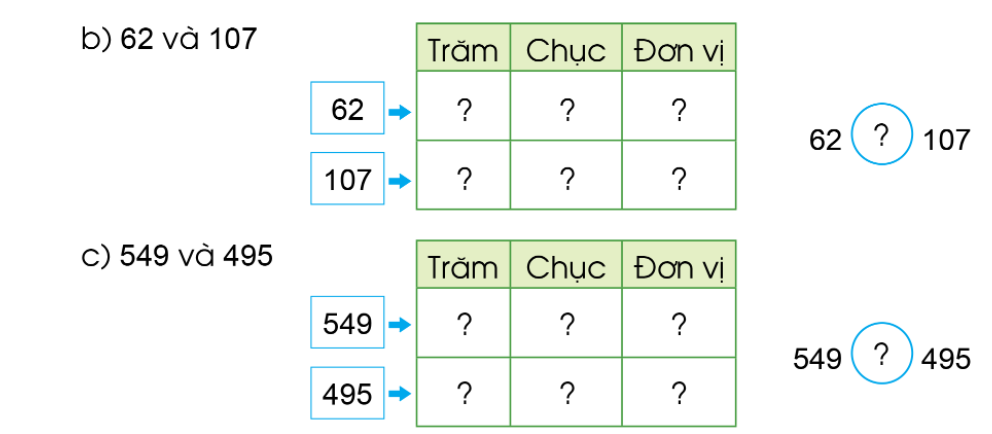 9
4
5
>
5
4
9
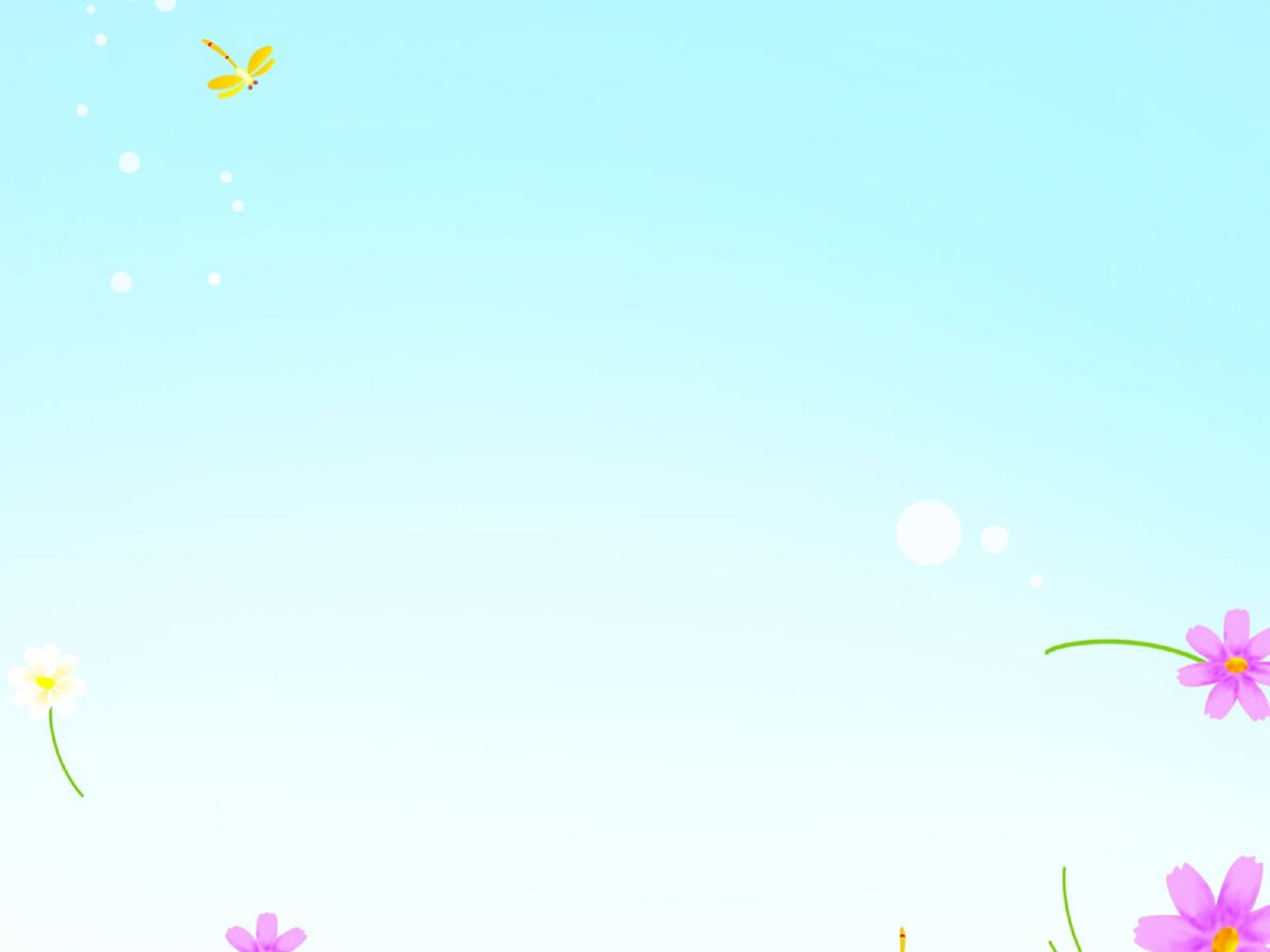 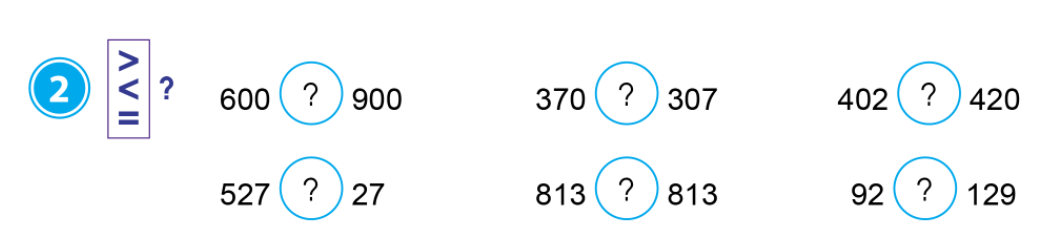 Con hãy hoàn thành bài 2 vào vở ô li Toán.
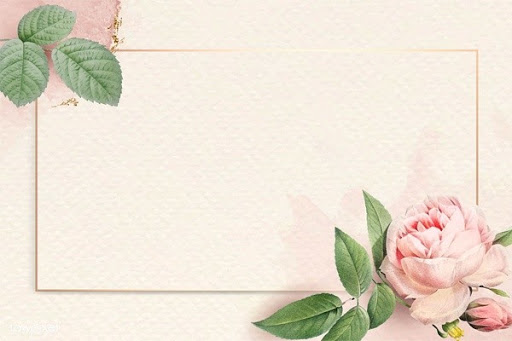 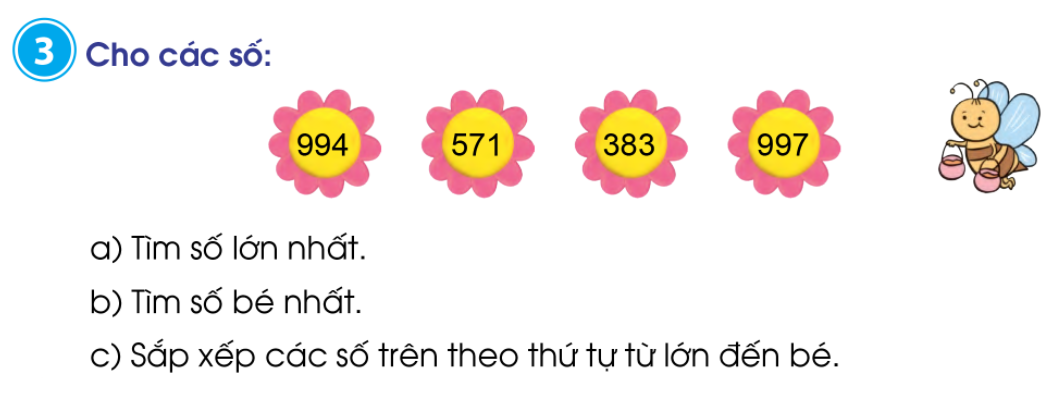 TRÒ CHƠI 
BÔNG HOA MAY MẮN
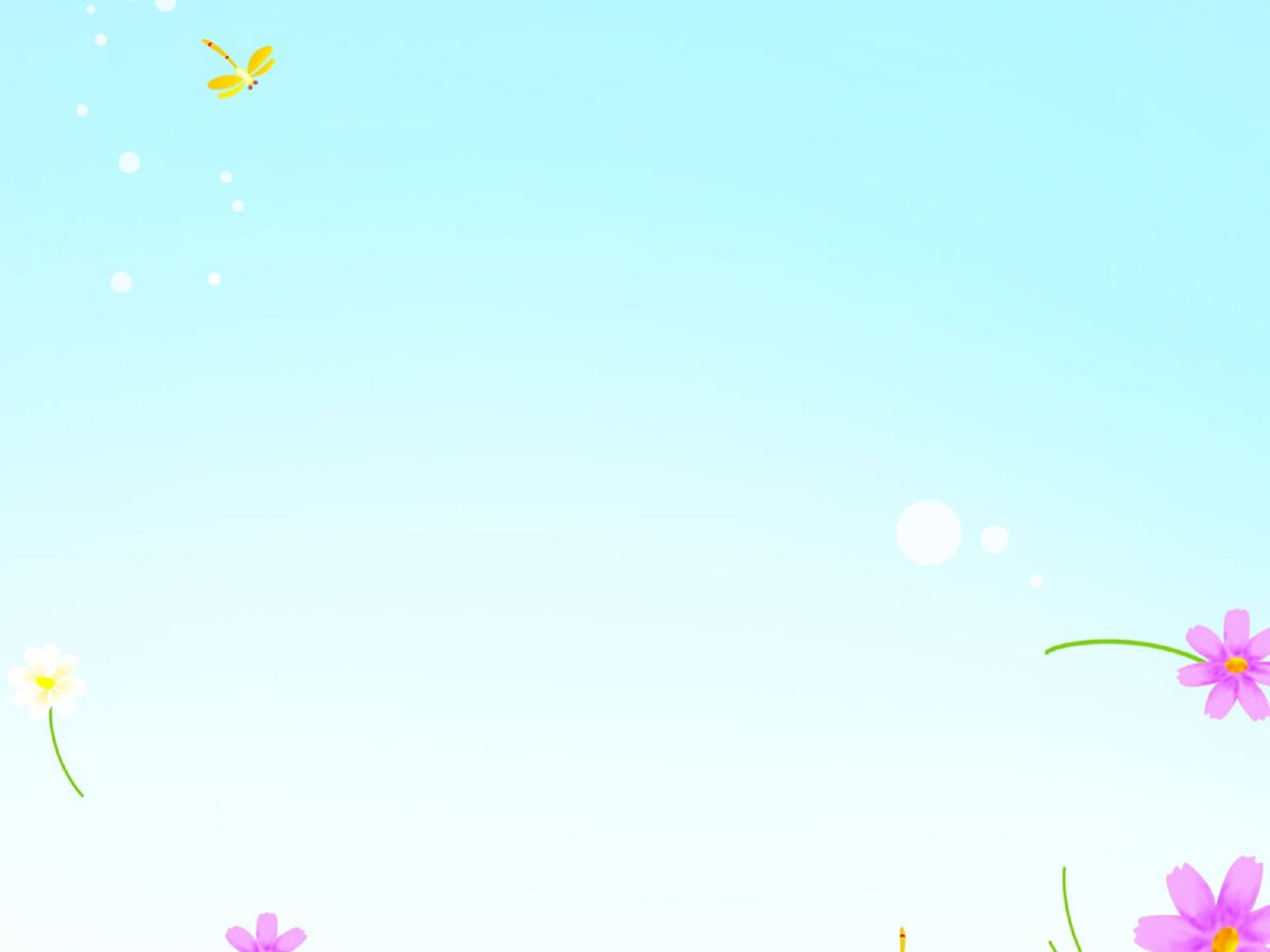 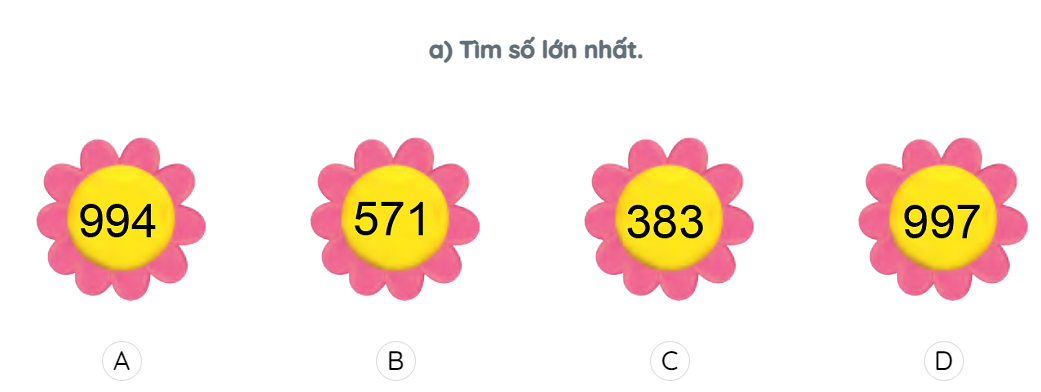 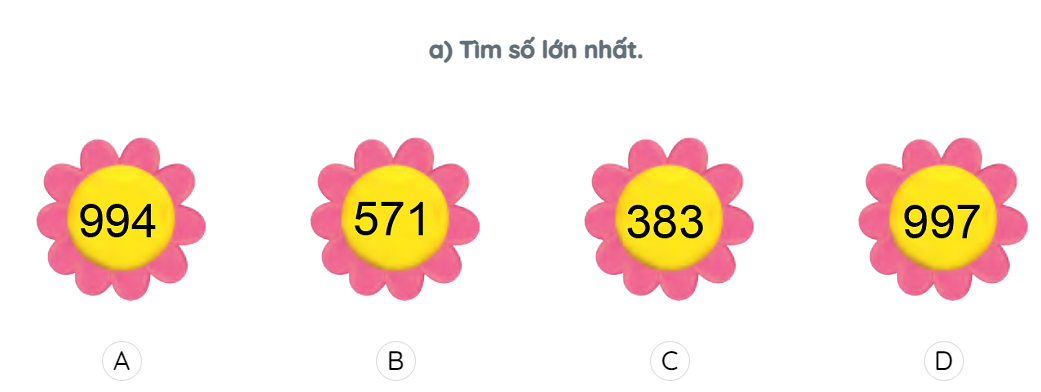 Con cần làm gì để tìm số lớn nhất?
Con cần so sánh các số: 994, 571, 383, 997 để tìm số lớn nhất.
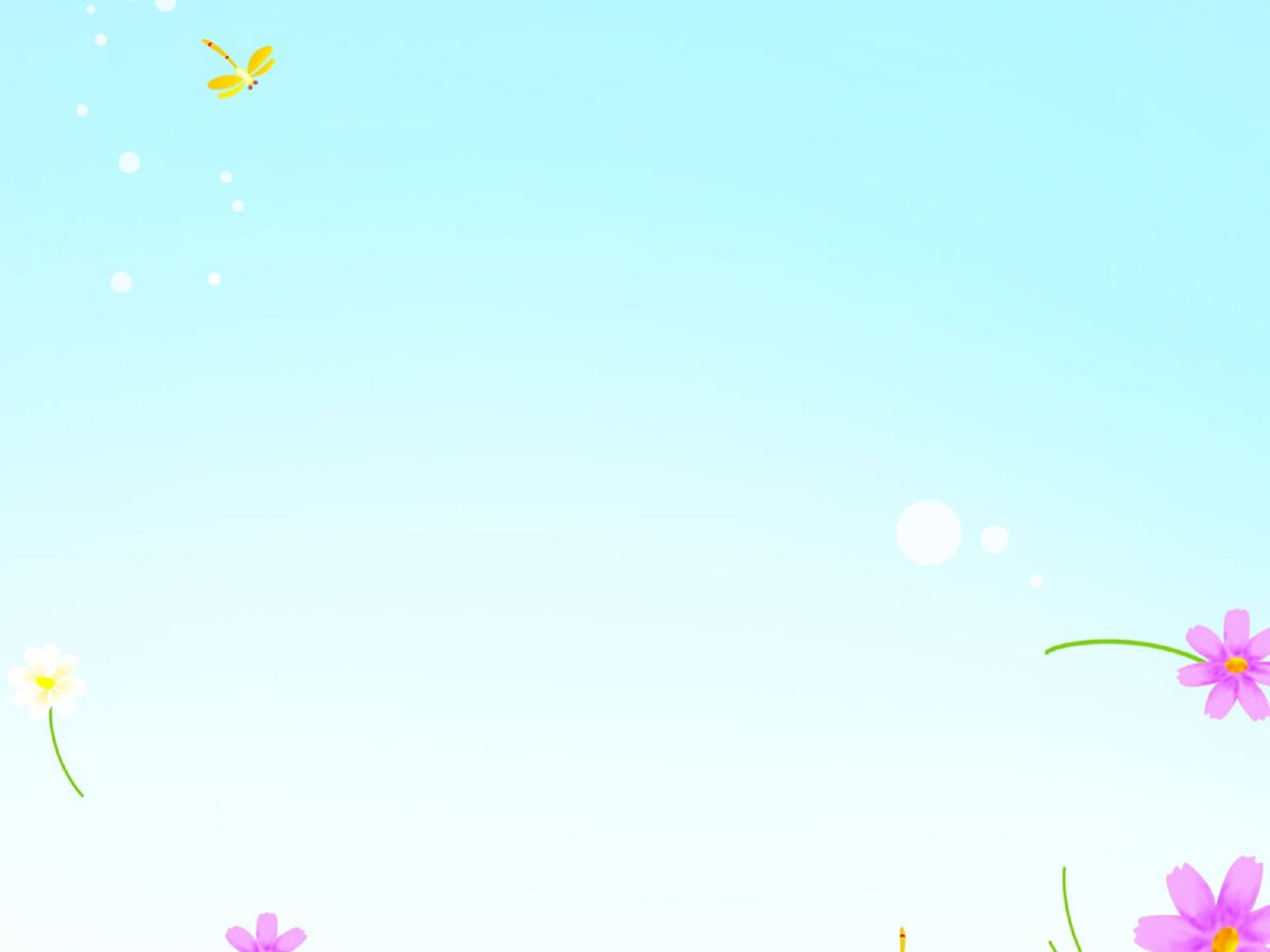 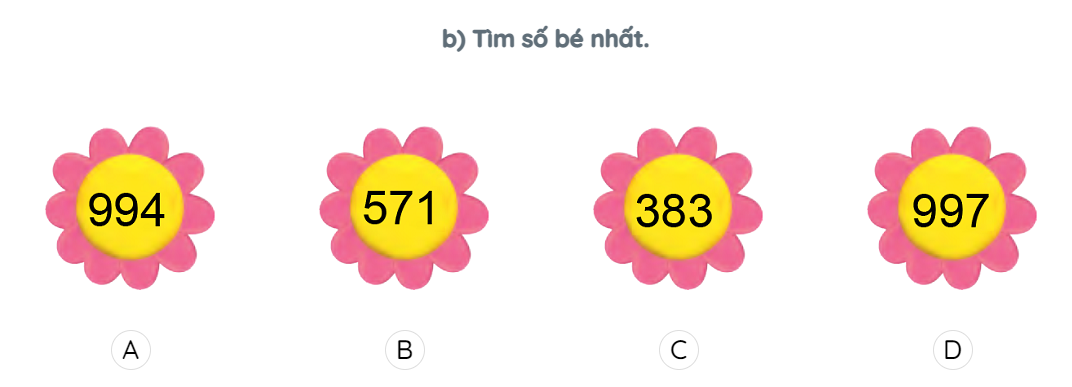 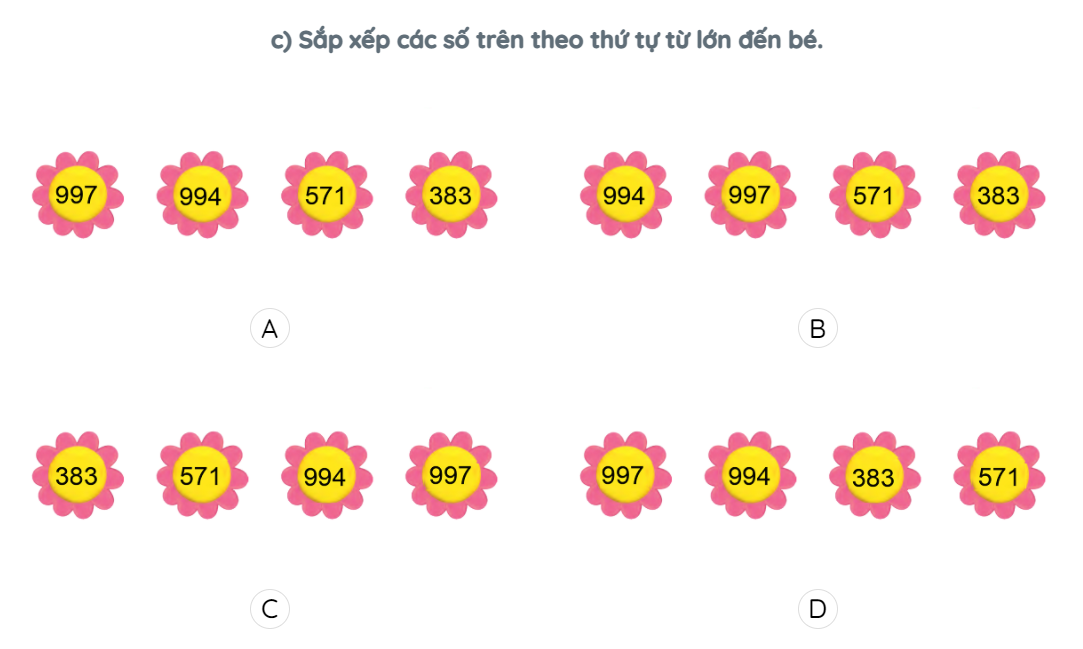 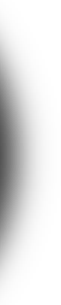 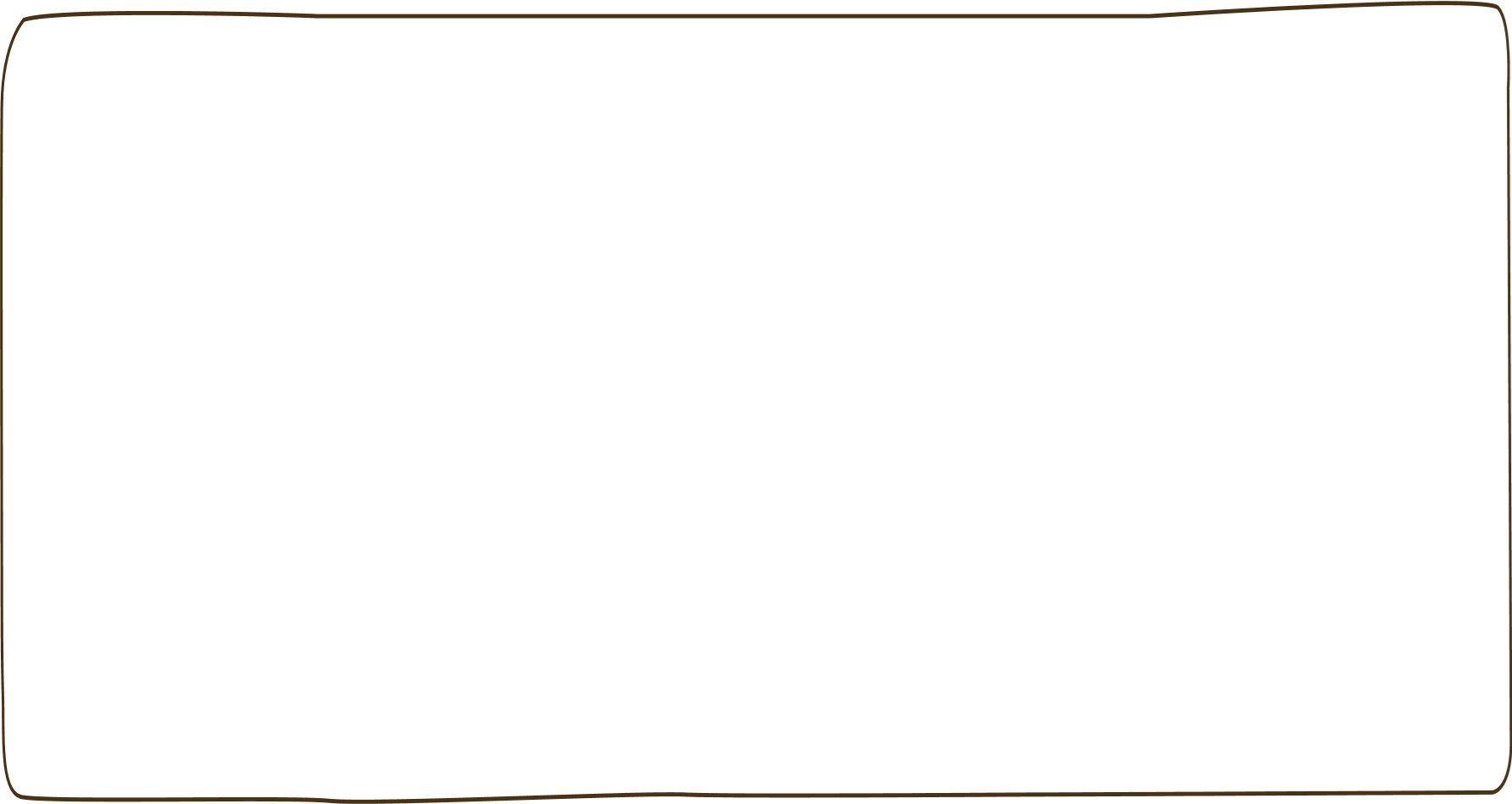 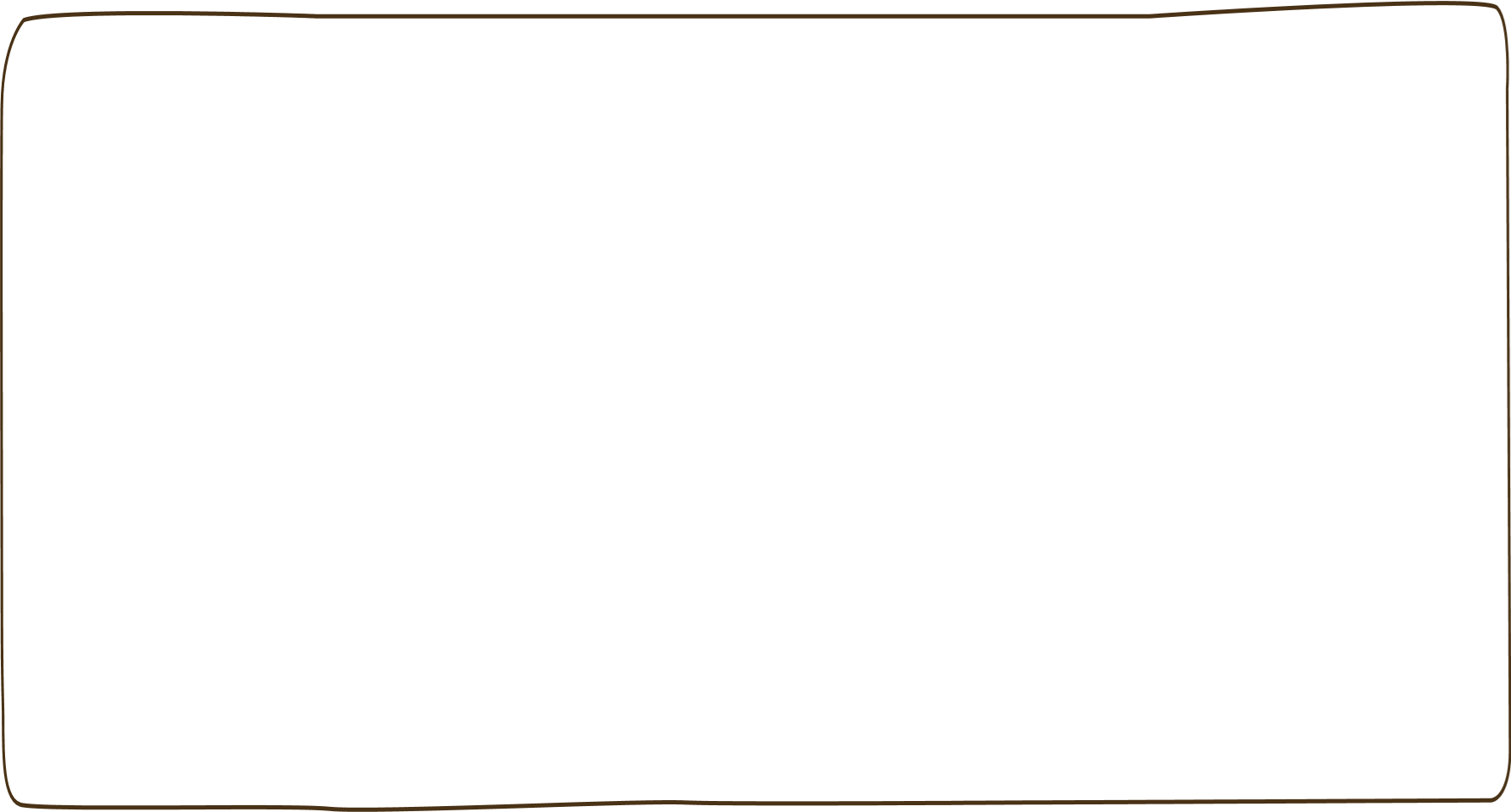 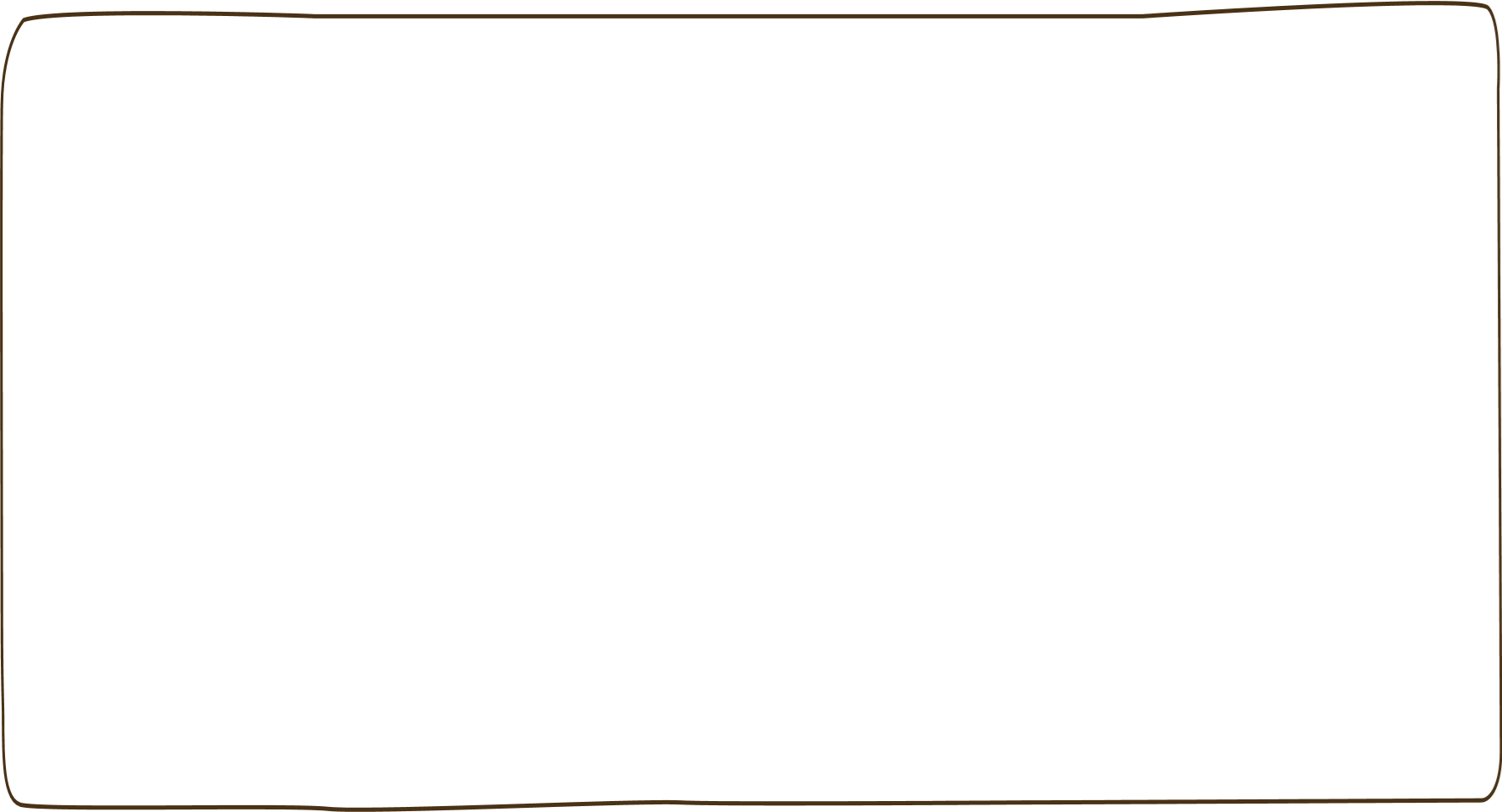 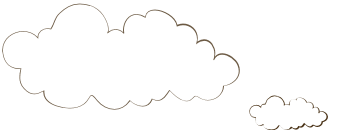 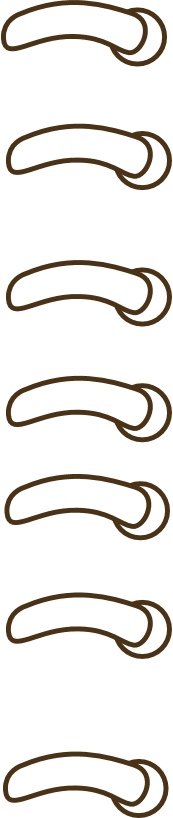 Dặn dò
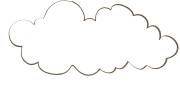 - Hoàn thành bài 1, 2, 3 Vở BT toán in trang 54.
- Xem bài Luyện tập trang 55.
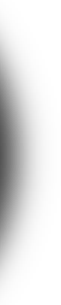 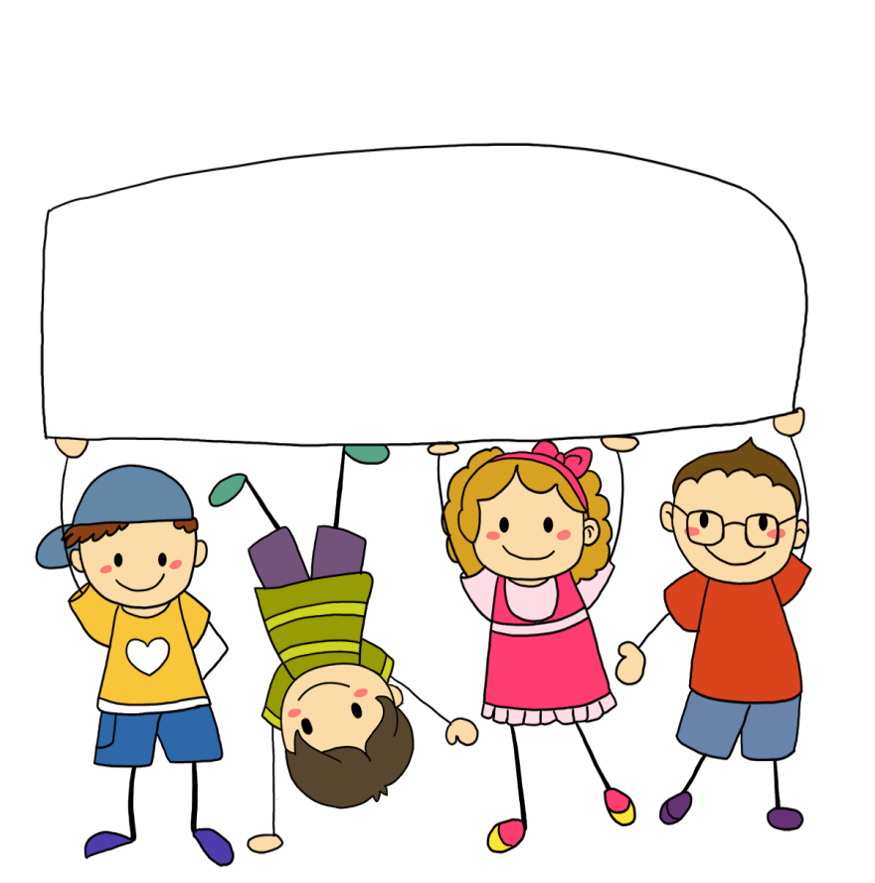 Tiết học của chúng ta đến đây là kết thúc.
Chúc các con mạnh khỏe, học tập tốt!